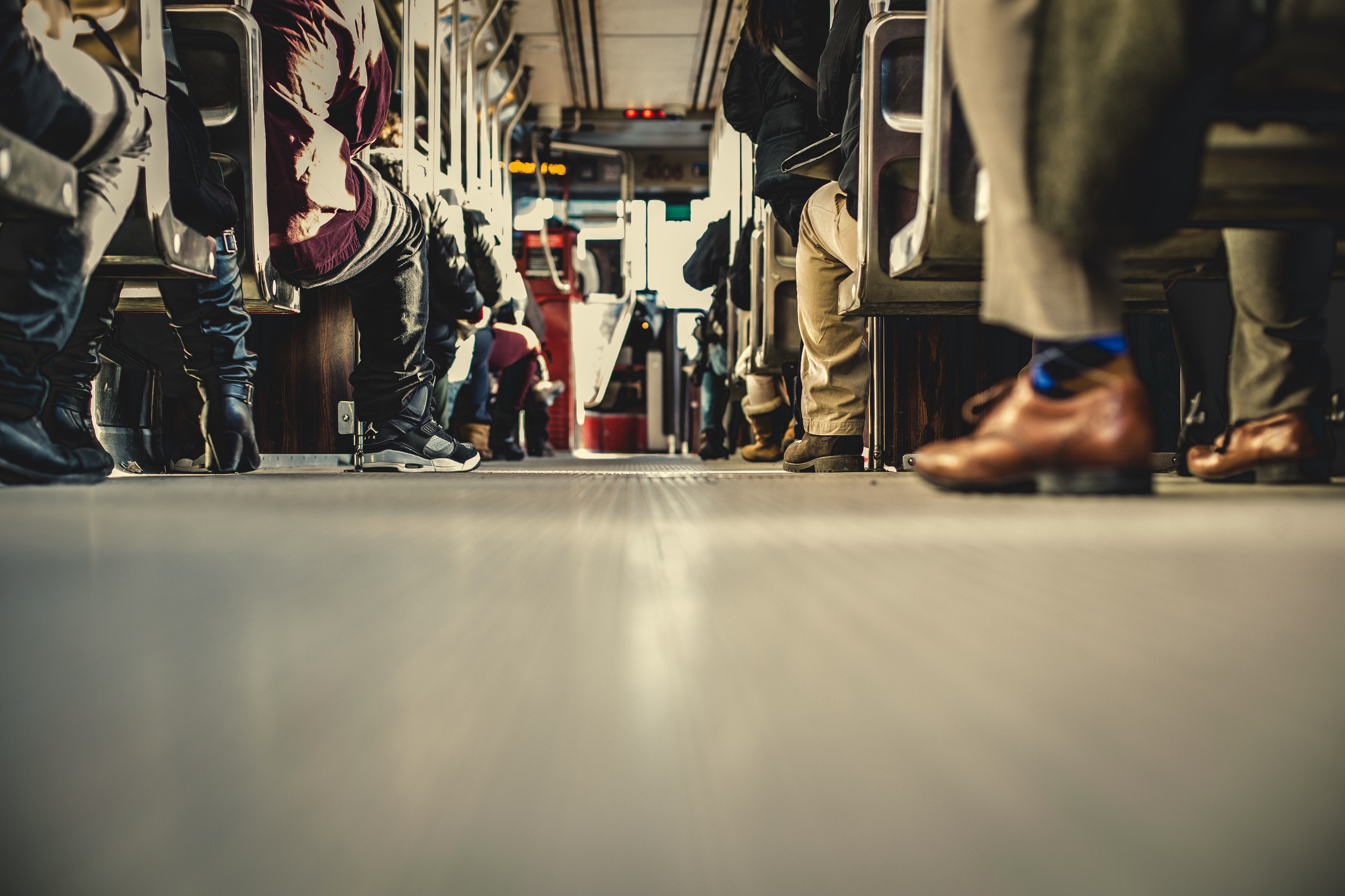 2 Tim 4:1-8
Part 3: The Crown of Righteousness
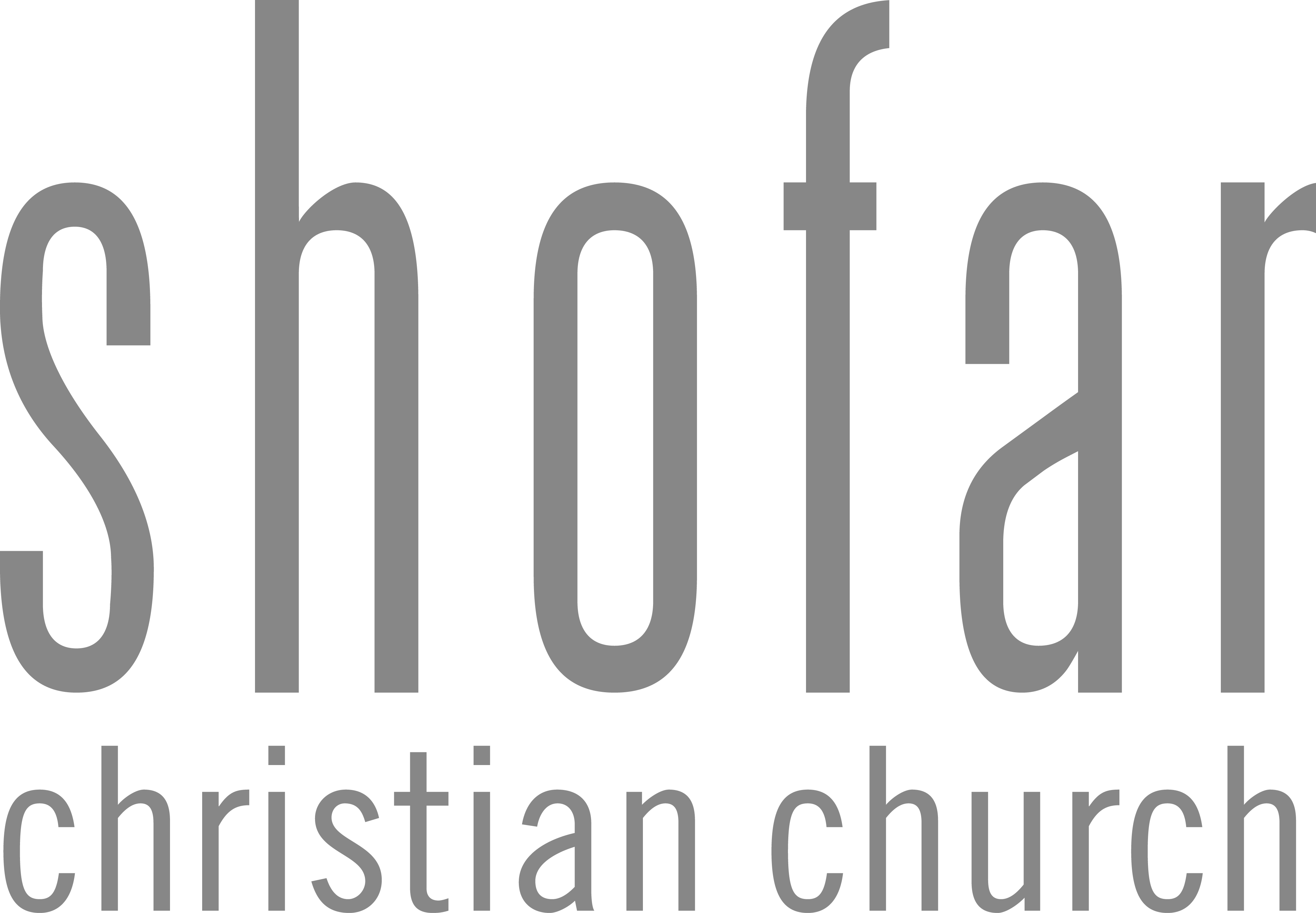 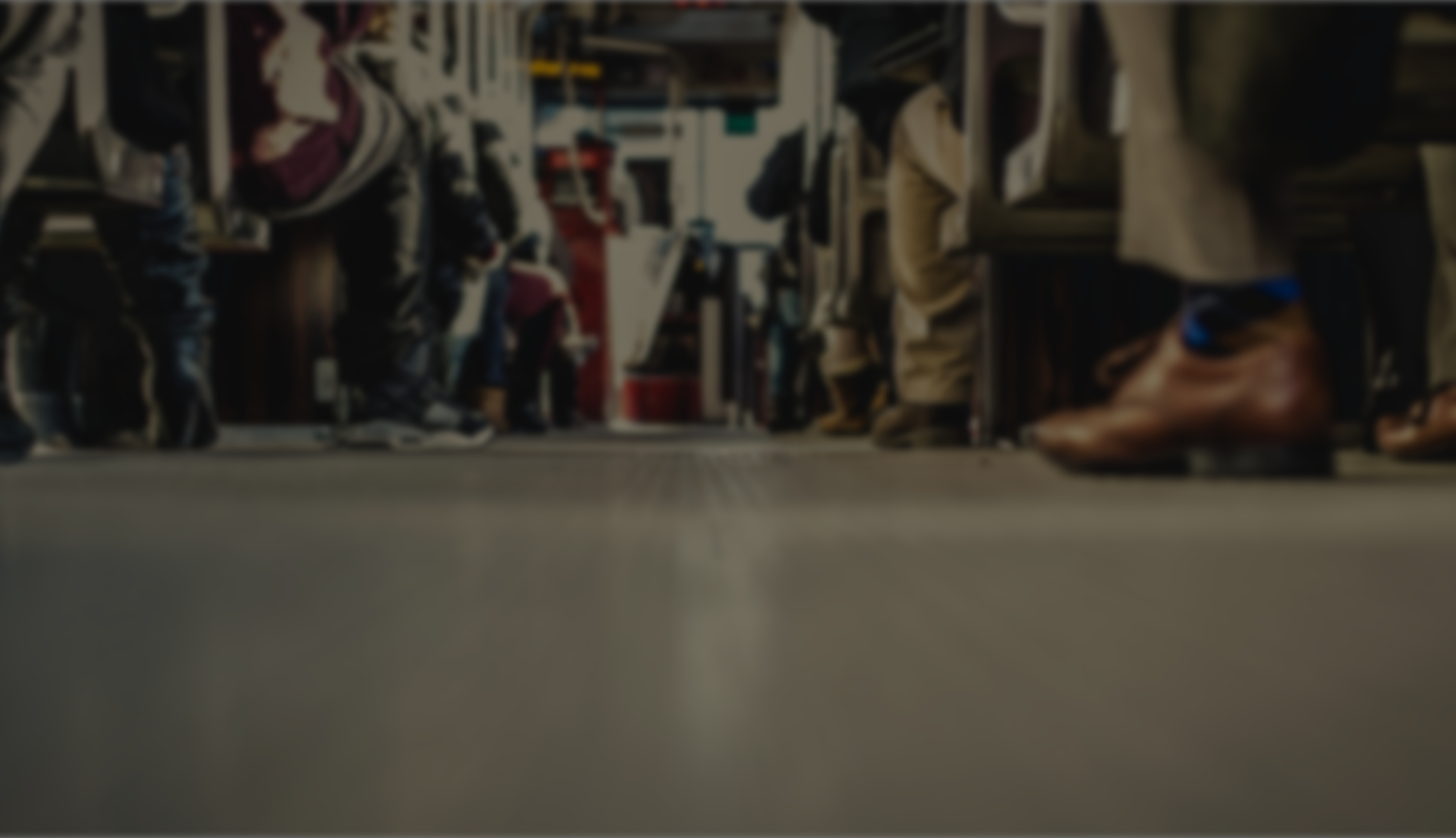 2 Tim 4:1-8 (ESV)
1 I charge you in the presence of God and of Christ Jesus, who is to judge the living and the dead, and by his appearing and his kingdom: 2 preach the word; be ready in season and out of season; reprove, rebuke, and exhort, with complete patience and teaching. 3 For the time is coming when people will not endure sound teaching,
Caption
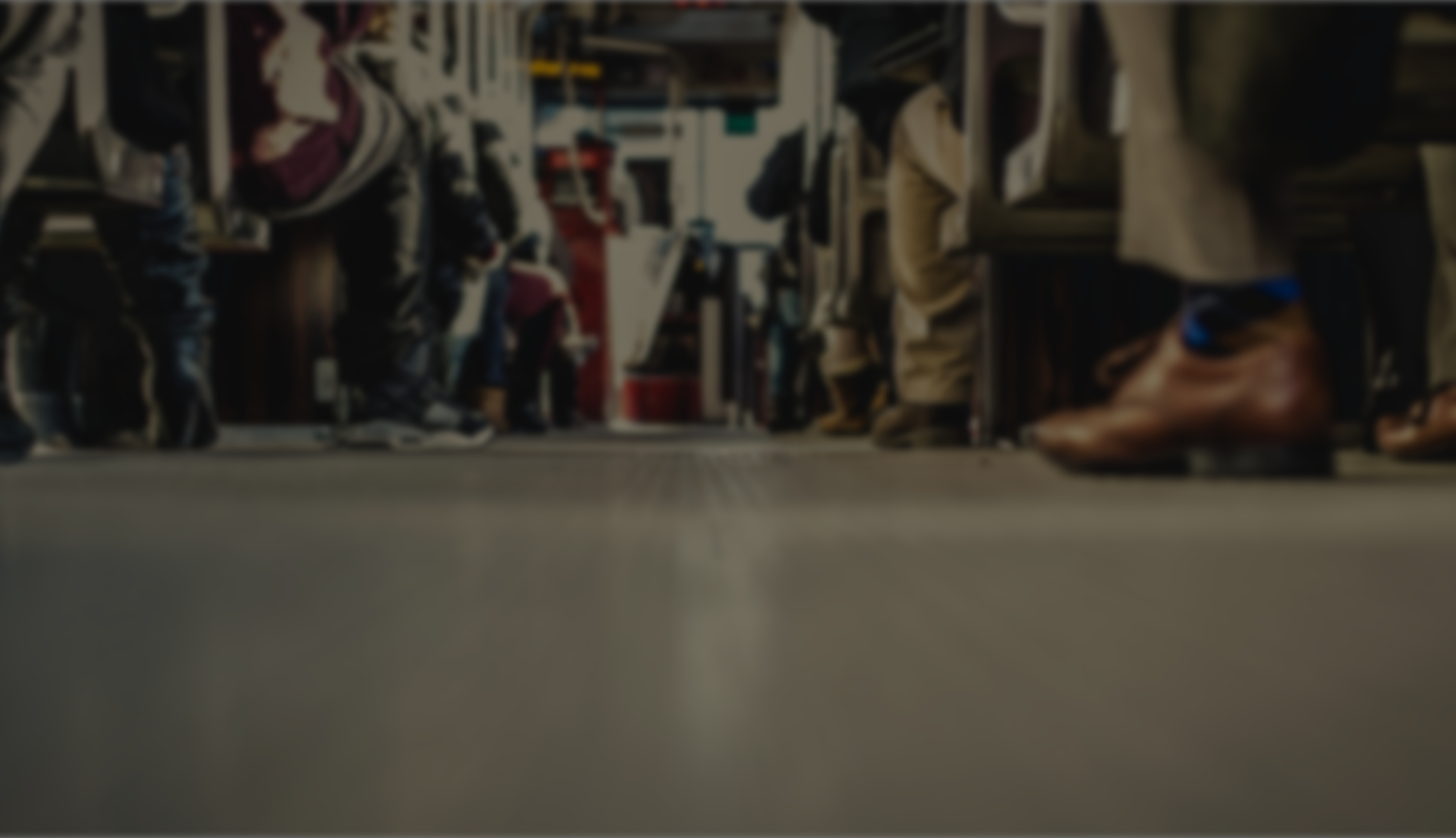 2 Tim 4:1-8 (ESV)
but having itching ears they will accumulate for themselves teachers to suit their own passions, 4 and will turn away from listening to the truth and wander off into myths.5 As for you, always be sober-minded, endure suffering, do the work of an evangelist, fulfill your ministry. 6 For I am already being poured out as a drink offering, and the time of my departure has come.
Caption
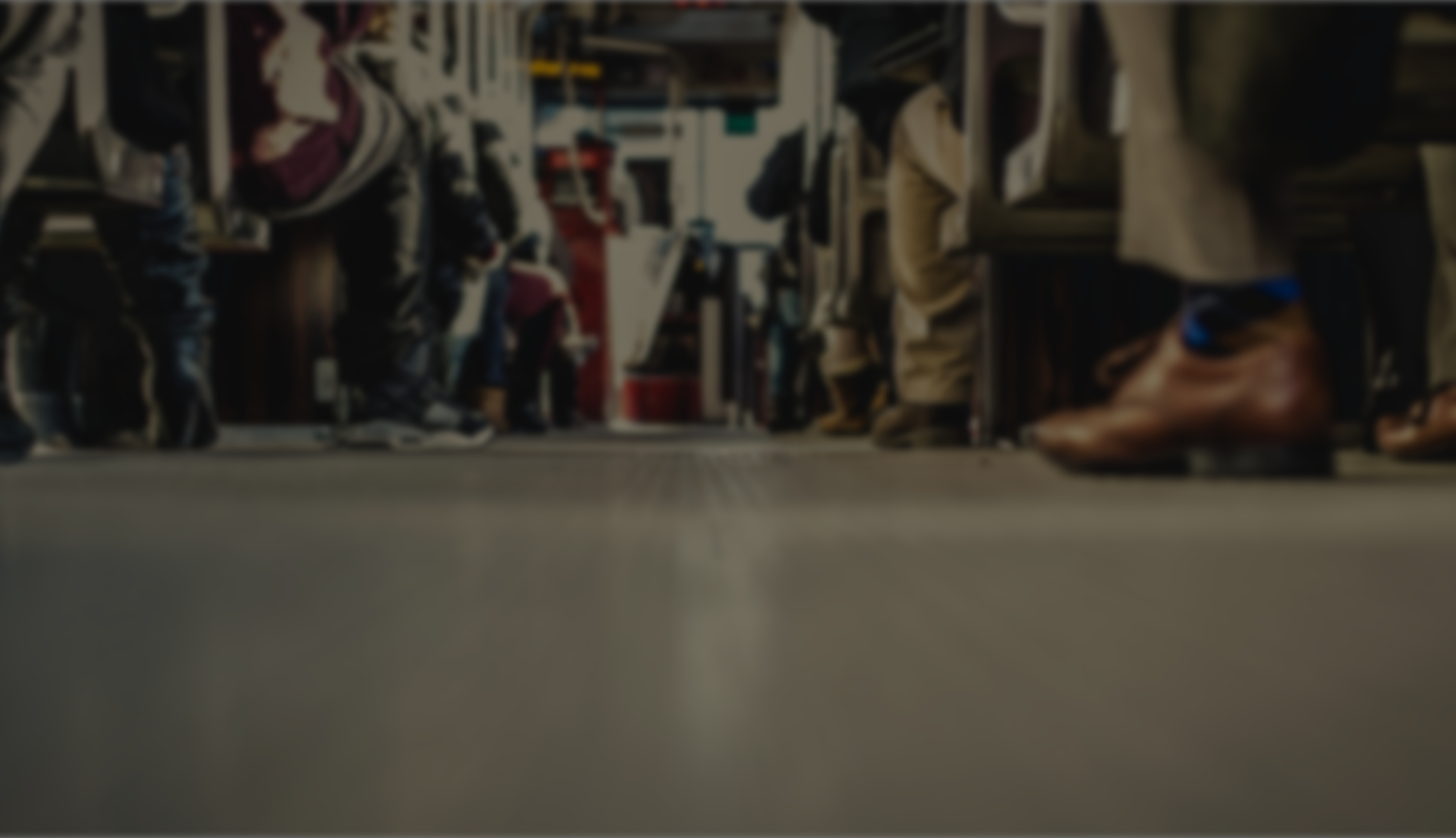 2 Tim 4:1-8 (ESV)
7 I have fought the good fight, I have finished the race, I have kept the faith. 8 Henceforth there is laid up for me the crown of righteousness, which the Lord, the righteous judge, will award to me on that day, and not only to me but also to all who have loved his appearing.
Caption
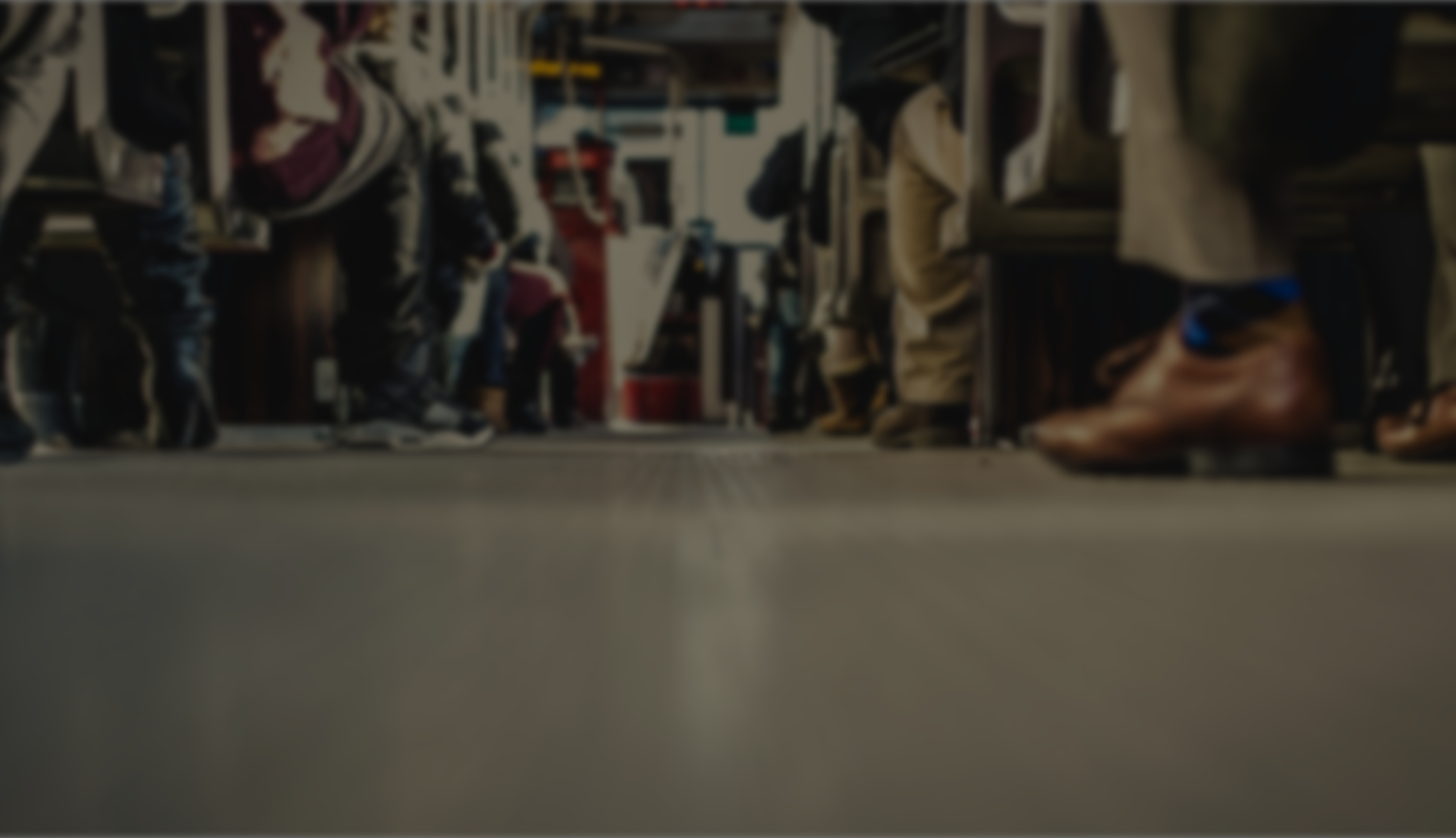 2 Tim 4:5 (ESV)
5 As for you, always be sober-minded, endure suffering, do the work of an evangelist, fulfill your ministry.
Caption
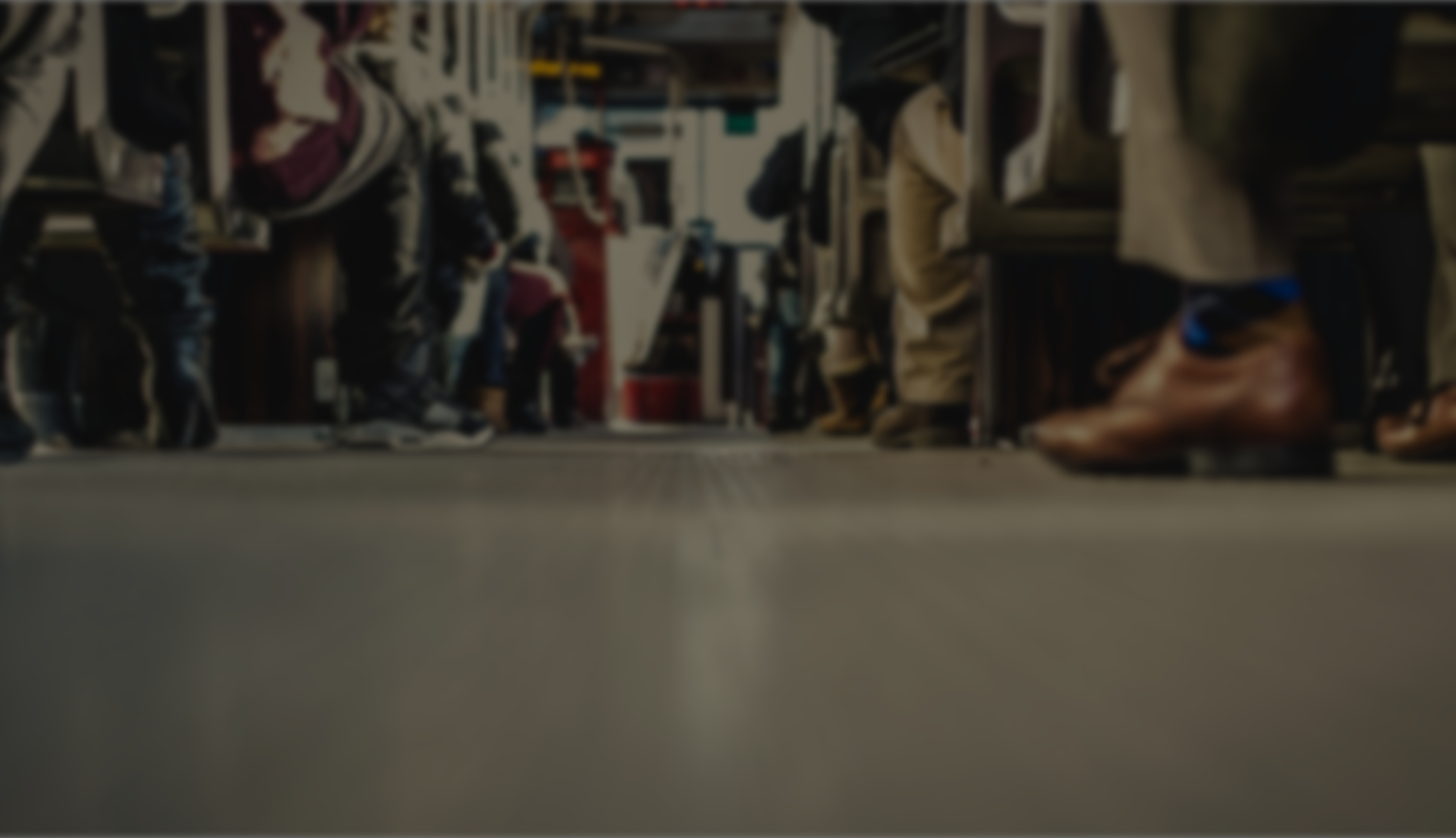 2 Tim 4:5 (ESV)
5 As for you, always be sober-minded, endure suffering, do the work of an evangelist, fulfill your ministry.
Caption
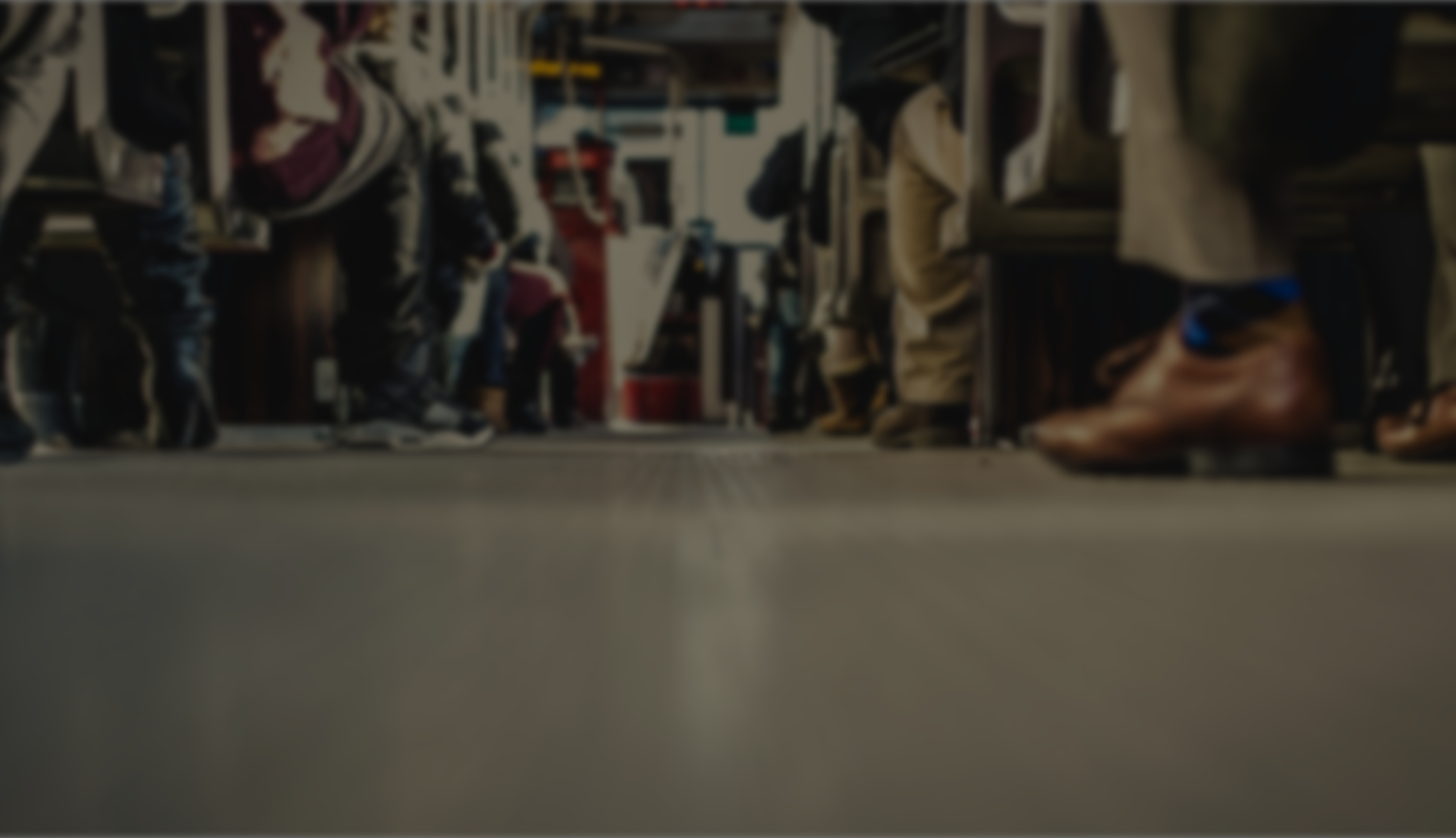 2 Tim 4:5 (ESV)
5 As for you, always be sober-minded, endure suffering, do the work of an evangelist, fulfill your ministry.
Caption
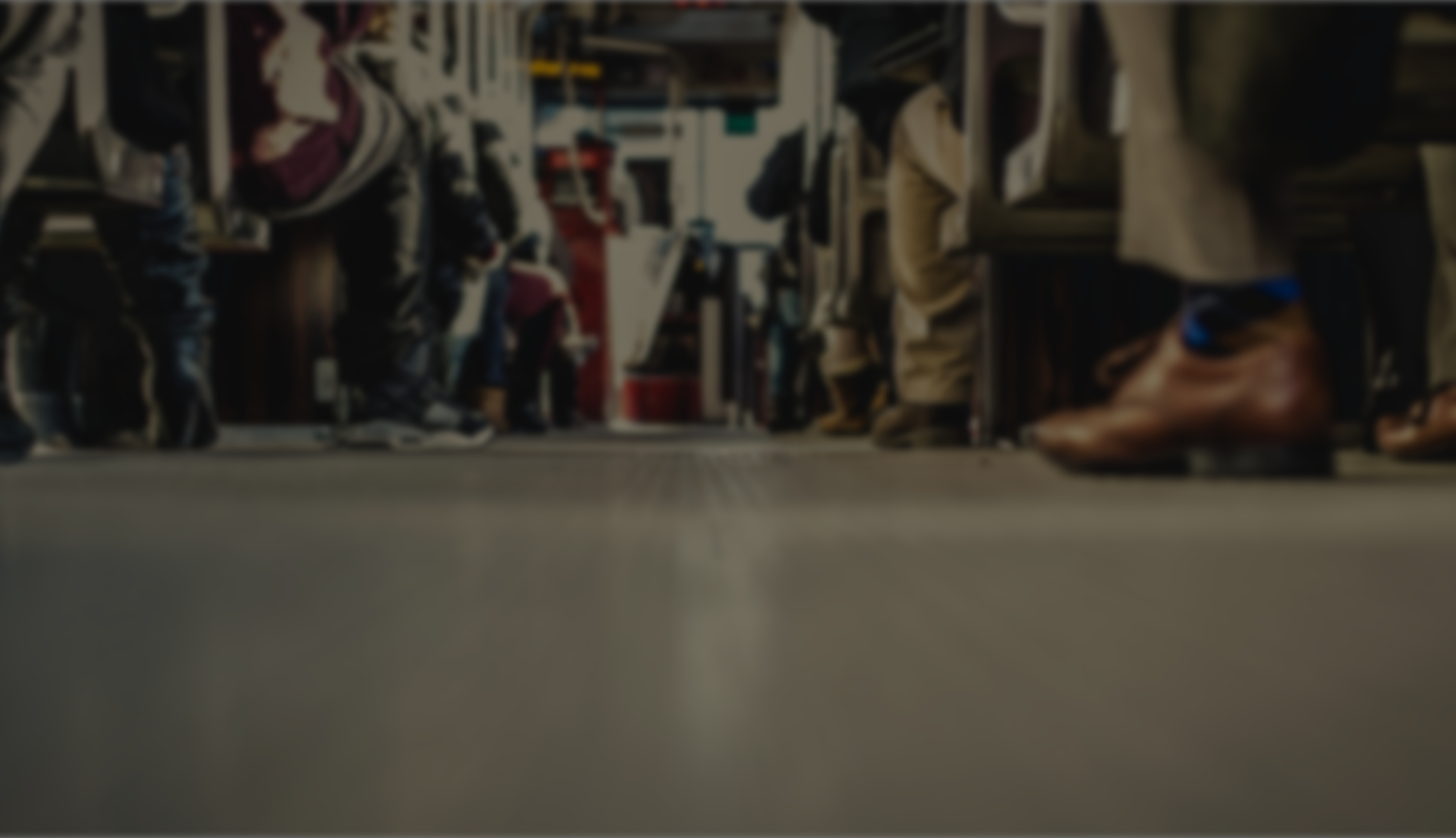 2 Tim 4:5 (ESV)
5 As for you, always be sober-minded, endure suffering, do the work of an evangelist, fulfill your ministry.
Caption
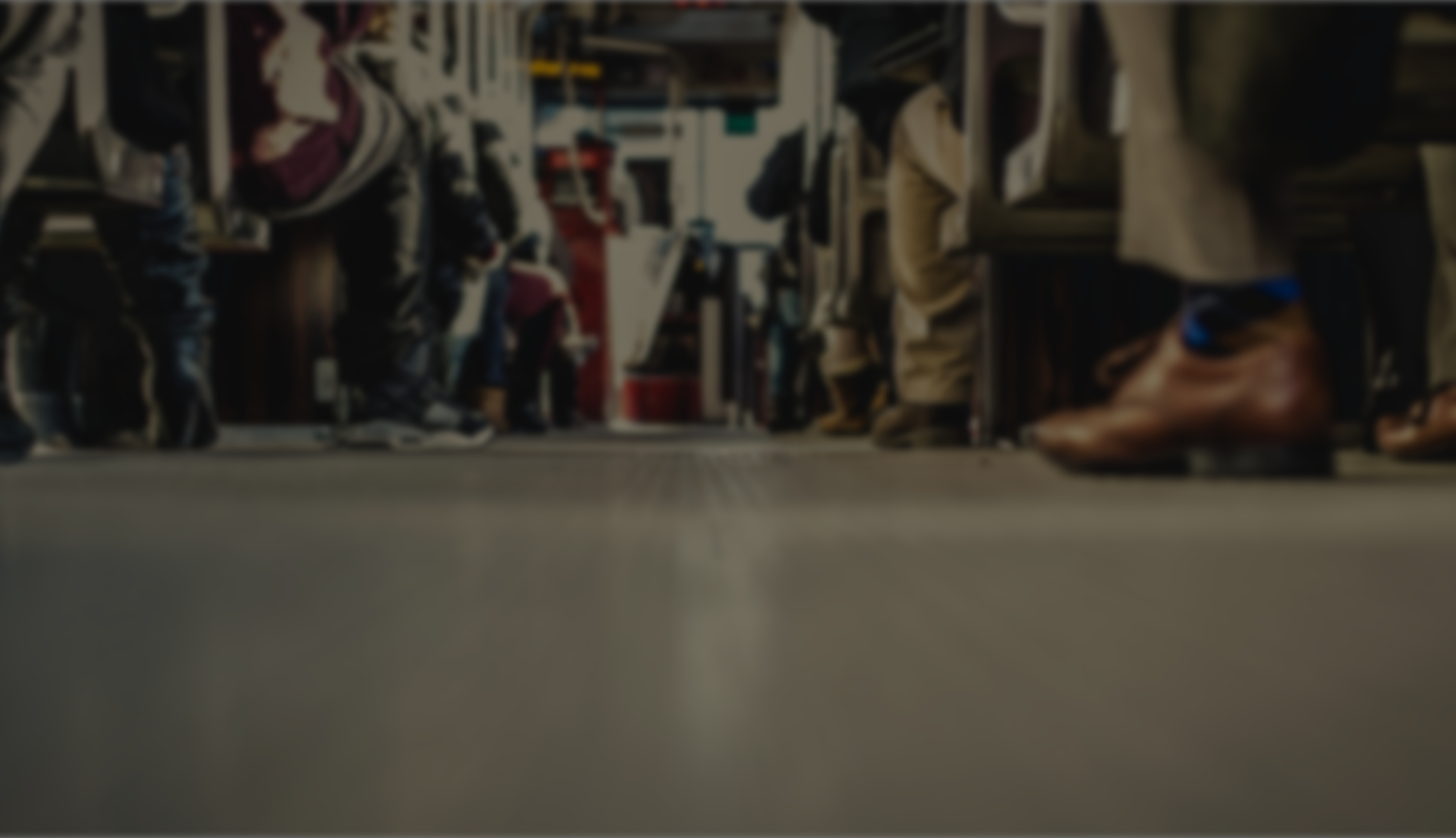 2 Tim 4:6 (ESV)
6 For I am already being poured out as a drink offering, and the time of my departure has come.
Caption
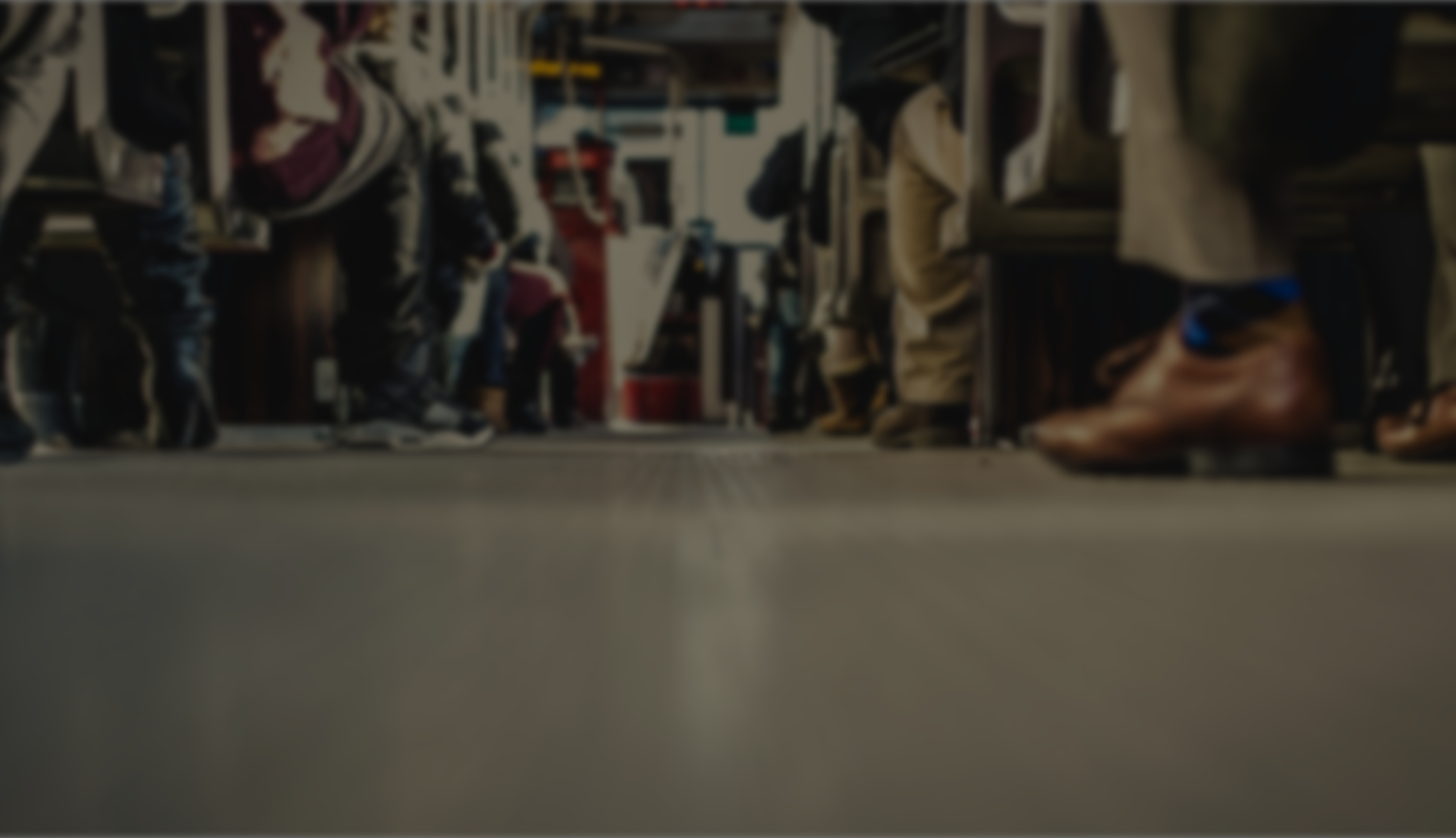 The Crown of Righteousness.
We endure in the faith for the generations to come.
Caption
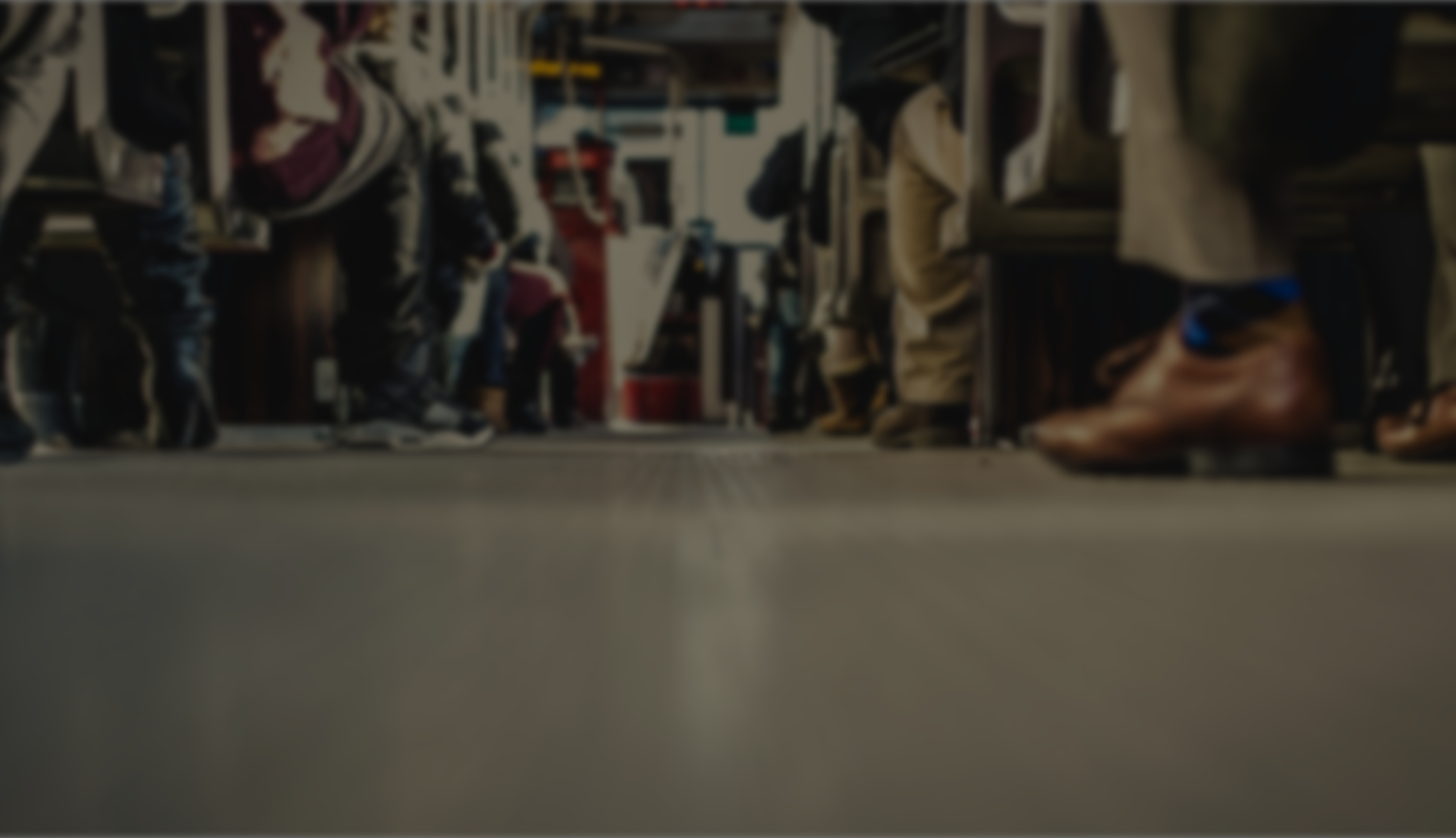 2 Tim 4:7-8 (ESV)
7 I have fought the good fight, I have finished the race, I have kept the faith. 8 Henceforth there is laid up for me the crown of righteousness, which the Lord, the righteous judge, will award to me on that day, and not only to me but also to all who have loved his appearing.
Caption
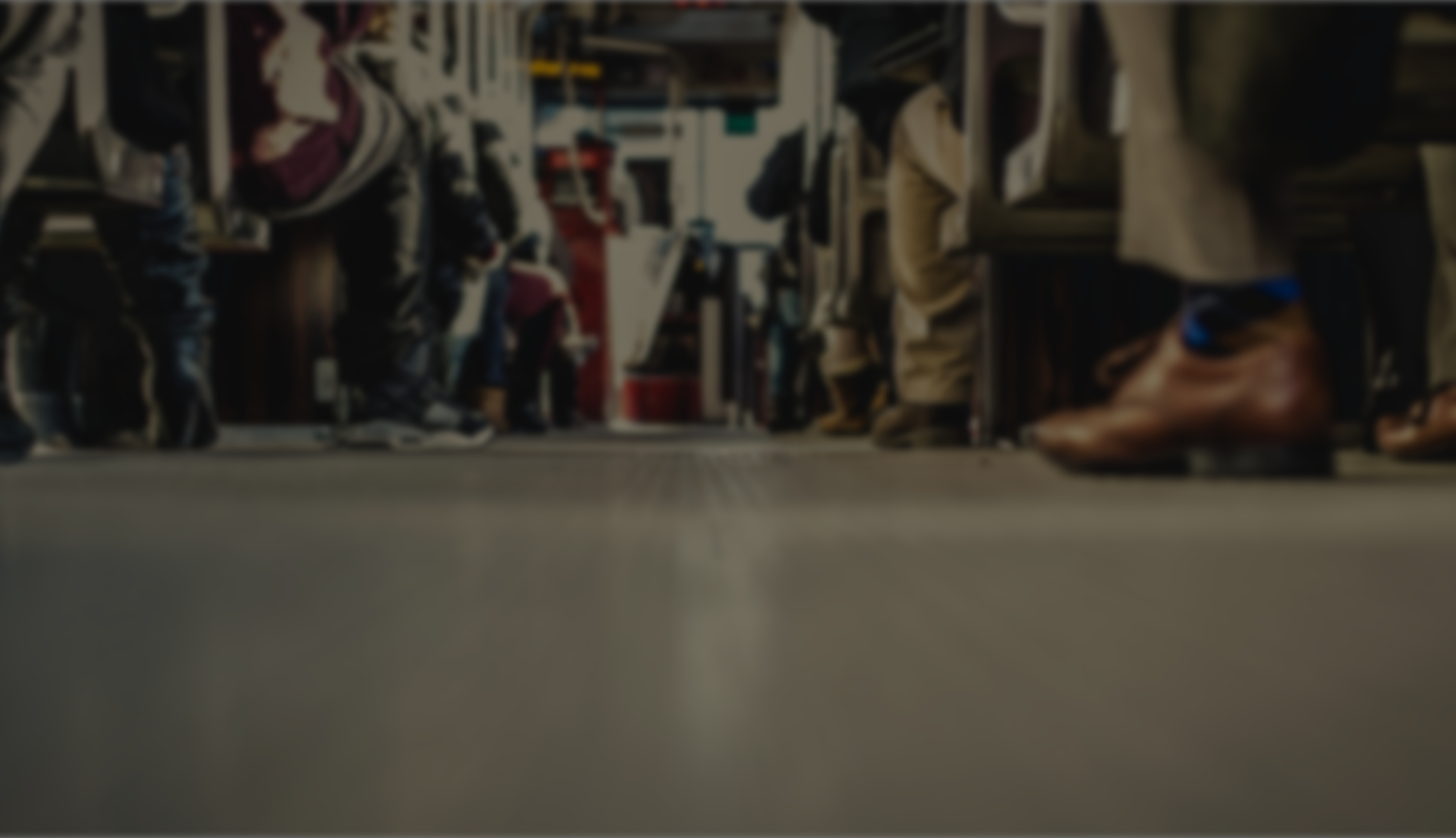 2 Tim 4:7-8 (ESV)
7 I have fought the good fight, I have finished the race, I have kept the faith. 8 Henceforth there is laid up for me the crown of righteousness, which the Lord, the righteous judge, will award to me on that day, and not only to me but also to all who have loved his appearing.
Caption
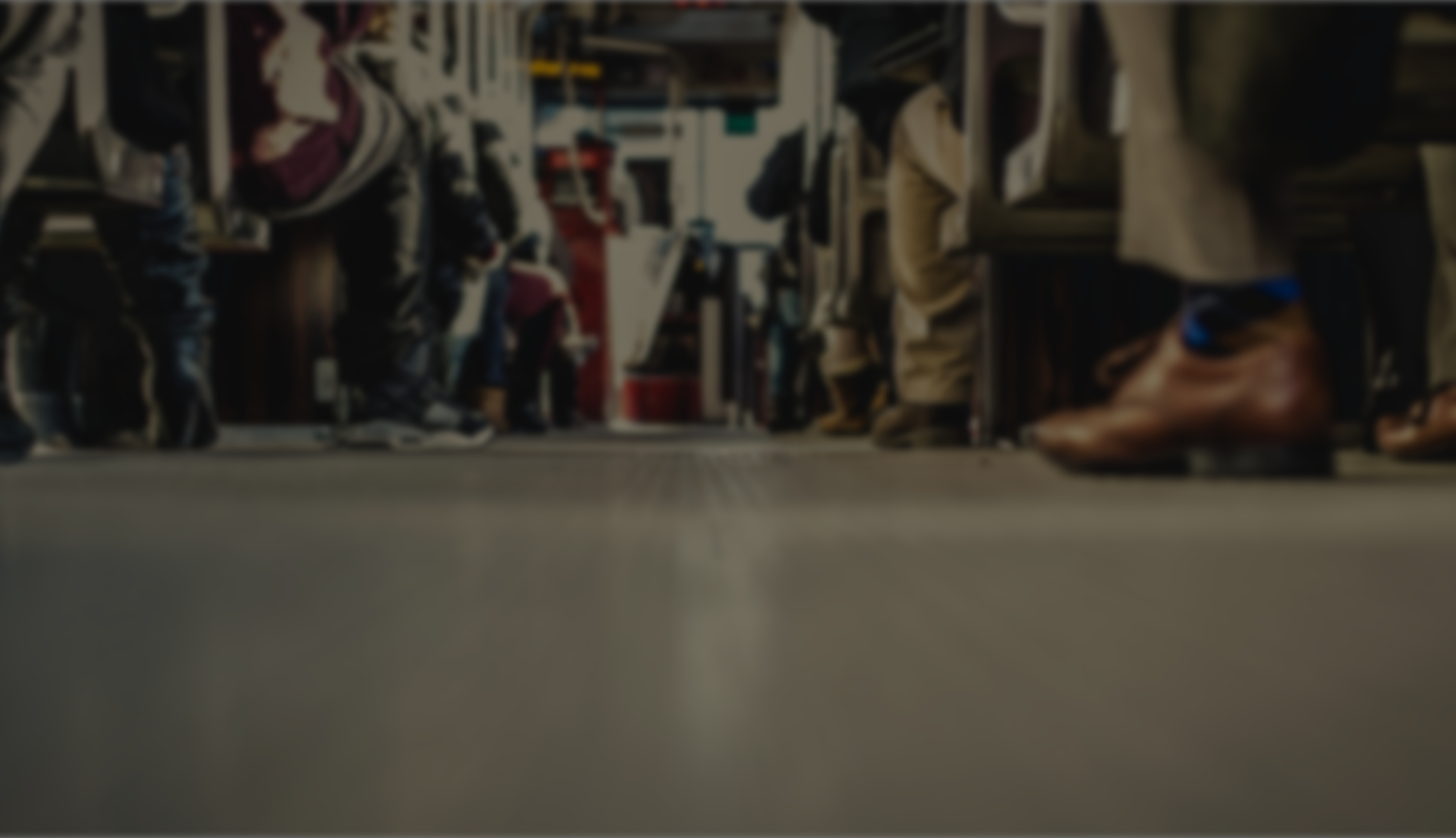 The Crown of Righteousness.
We endure in the faith for the generations to come.
We endure in the faith for the life to come.
Caption
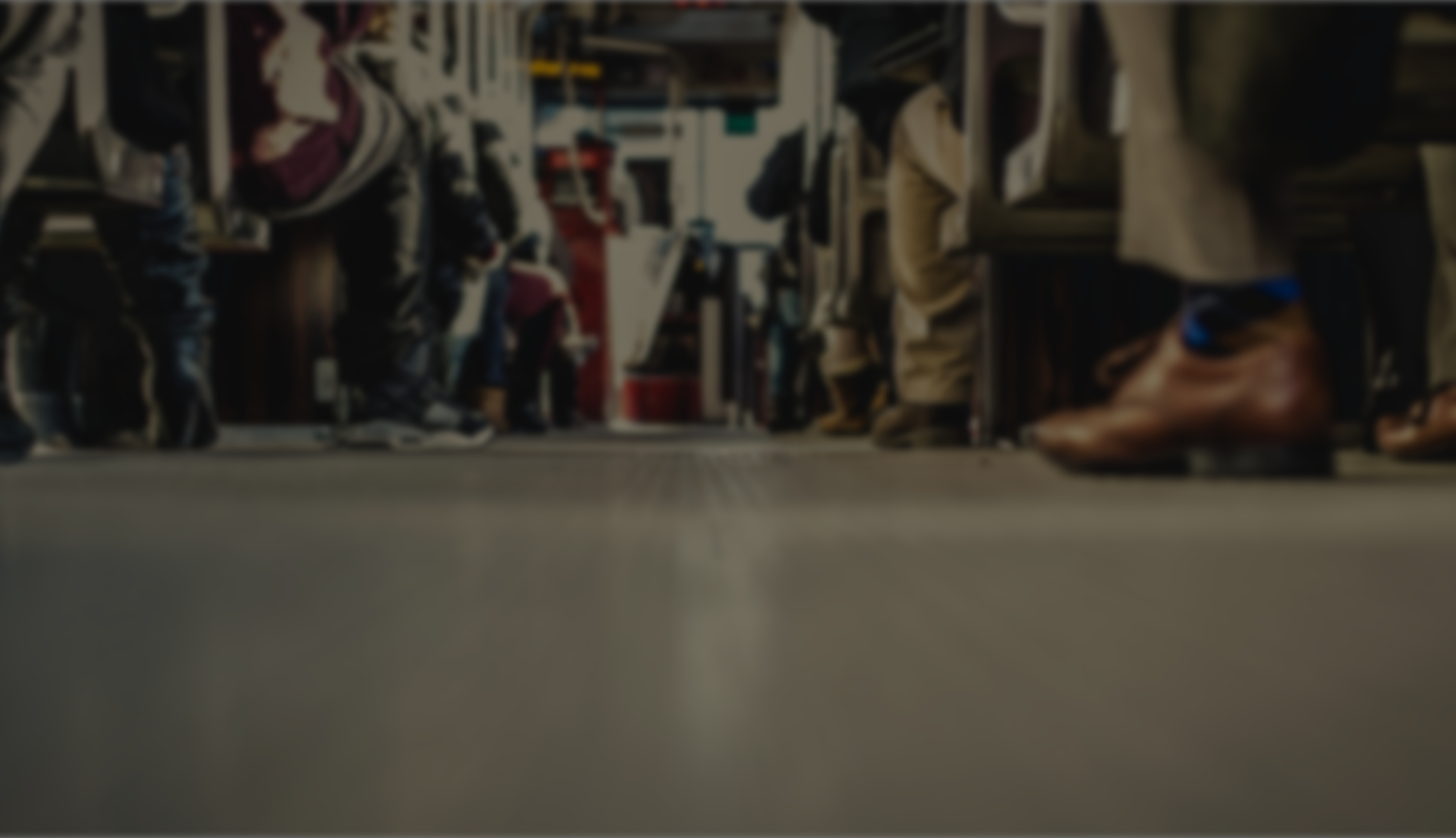 The Crown of Righteousness.
Are you enduring in the faith with the next generation and life to come in mind?
Action point
Pray with someone of a different generation into discipleship and evangelism in the church.
Caption